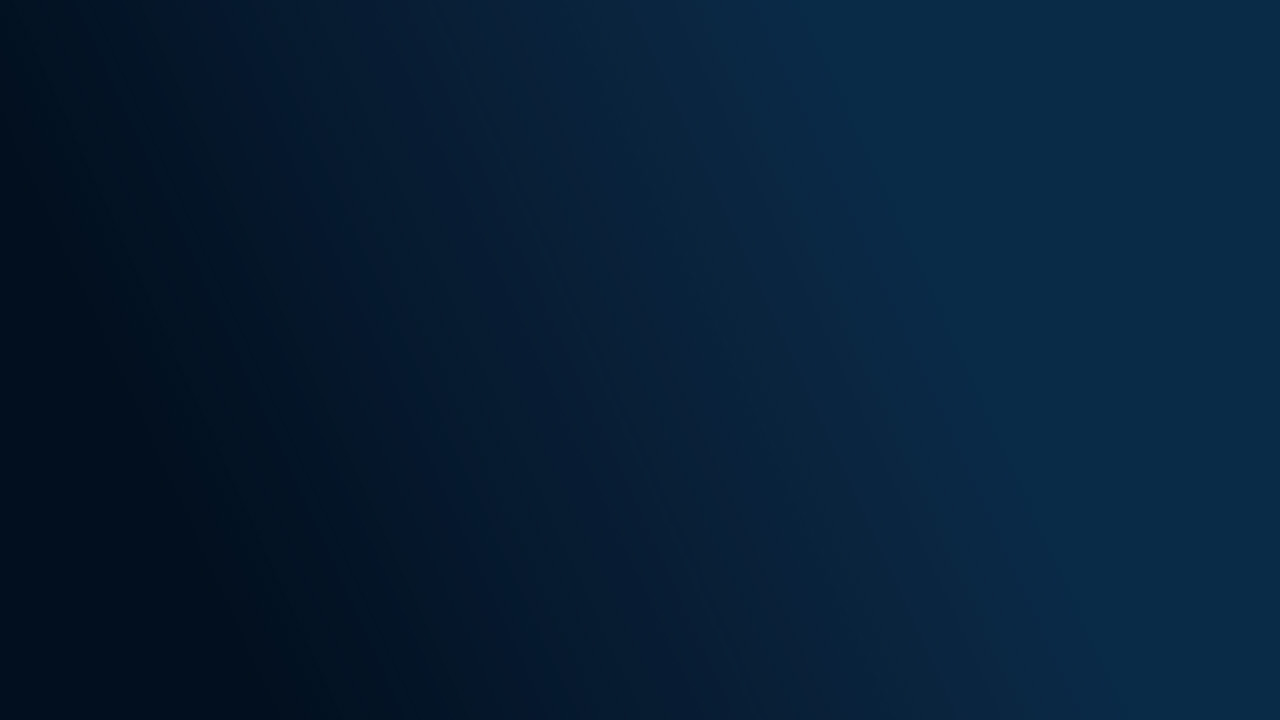 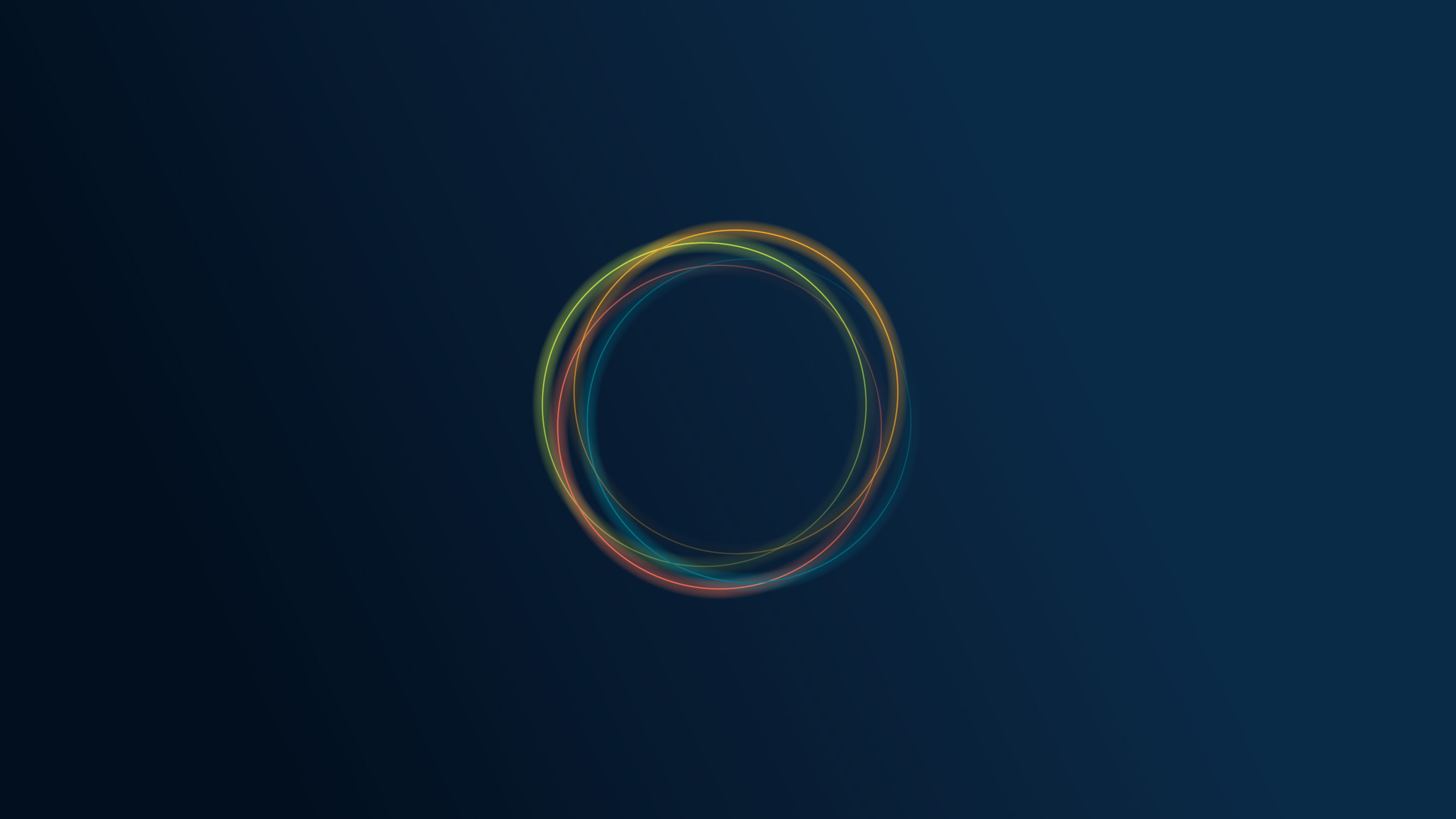 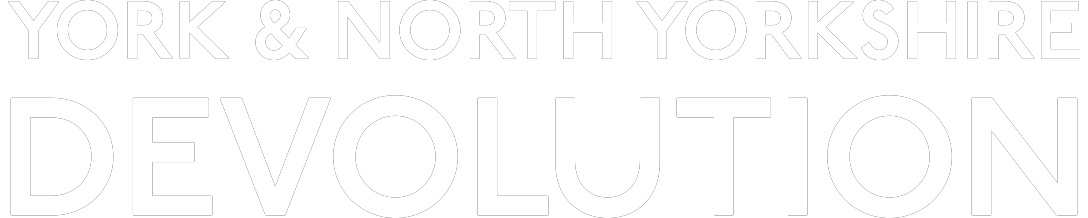 We are York & North Yorkshire
city region and rural powerhouse
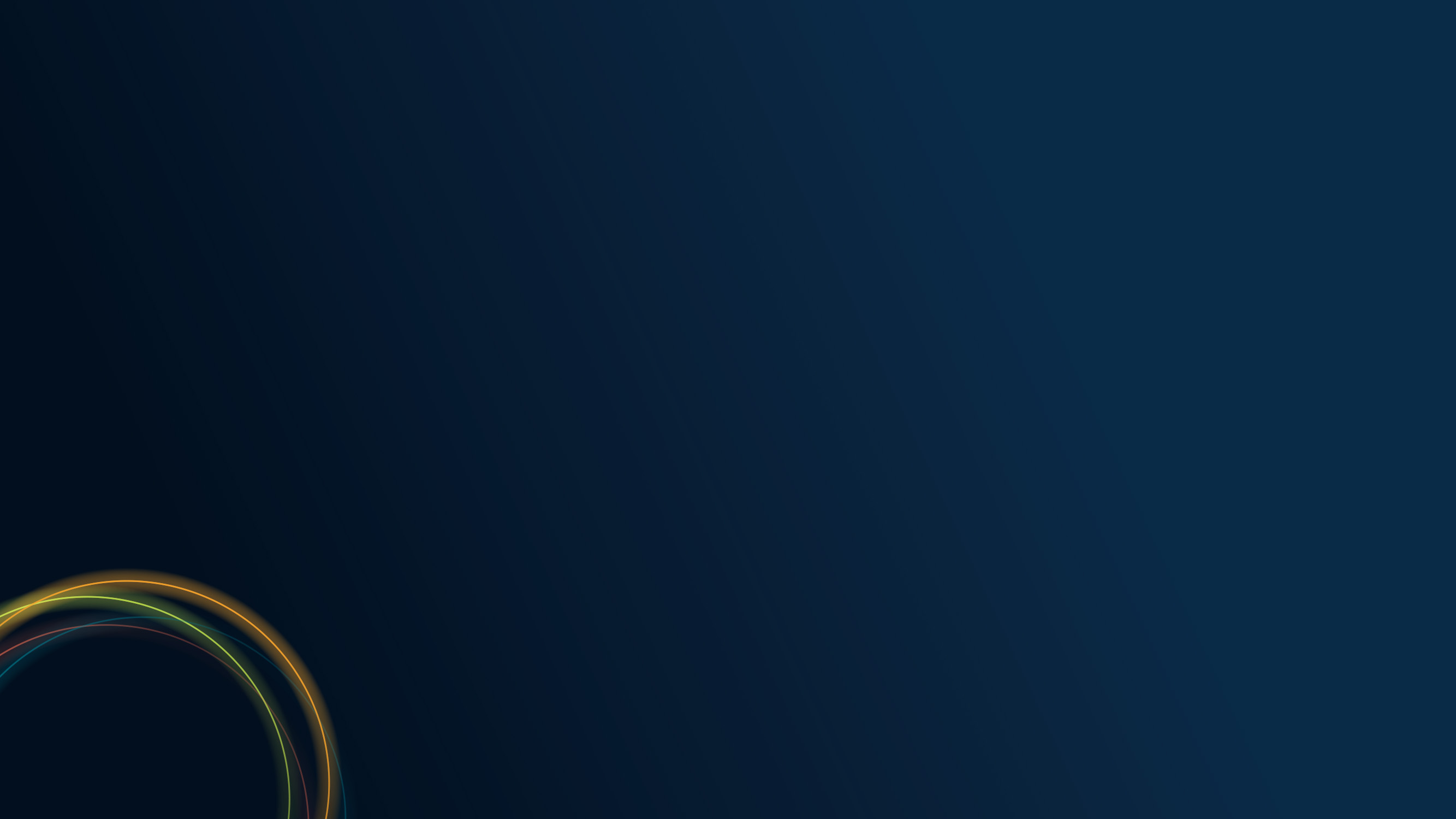 We are York & North Yorkshire – city region and rural powerhouse
City of York and North Yorkshire councils have negotiated a proposed devolution deal between central government and local authorities for York and North Yorkshire.
The journey starts here.
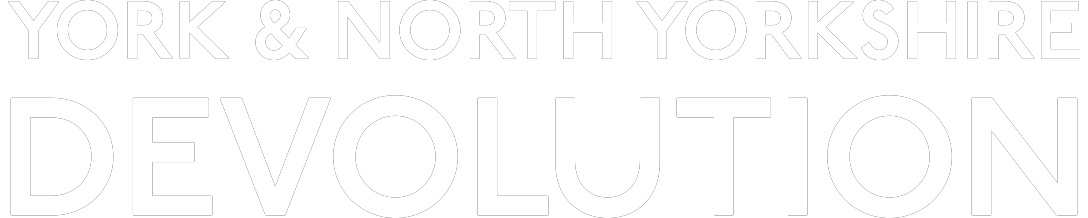 We are York & North Yorkshire
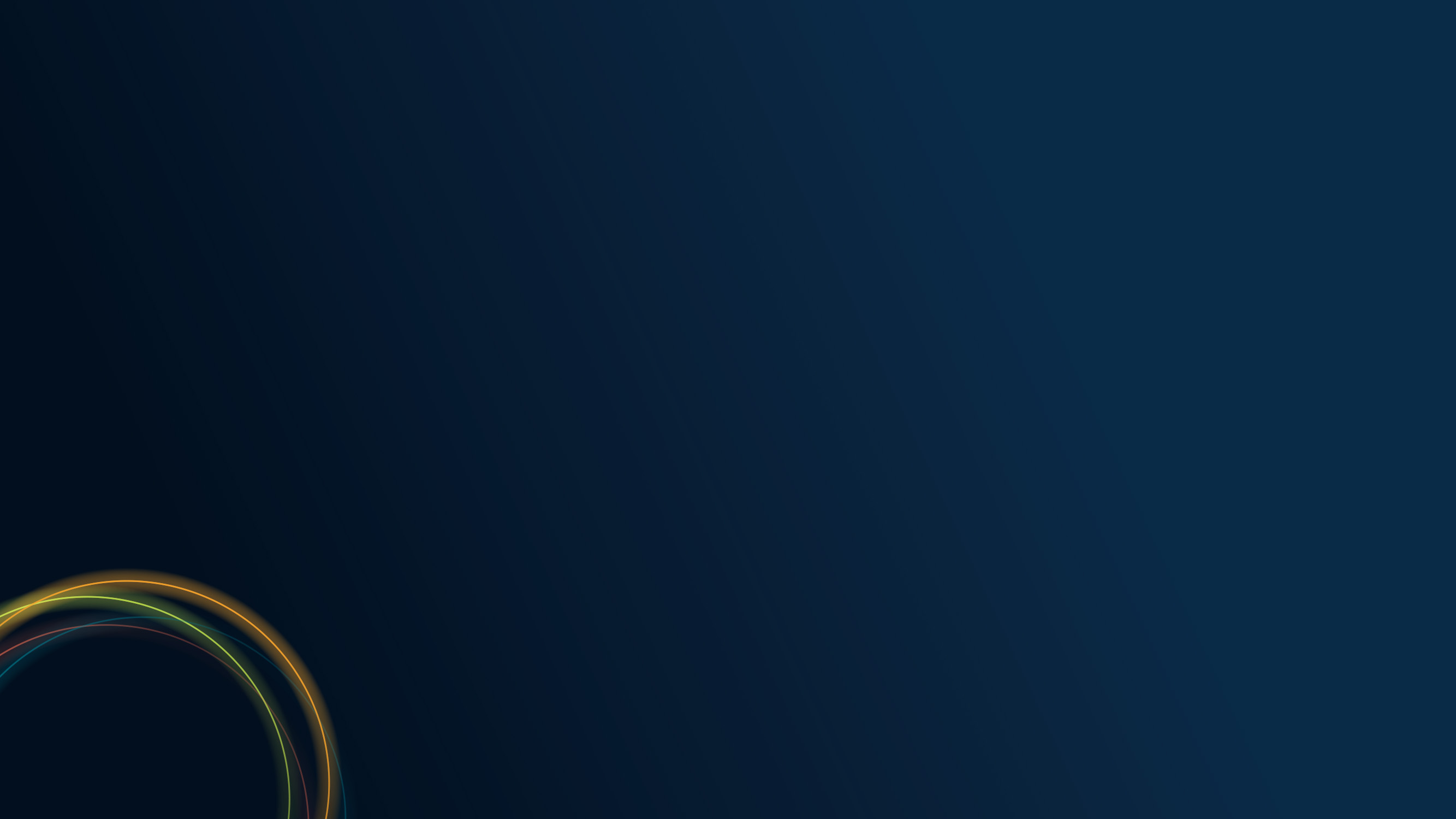 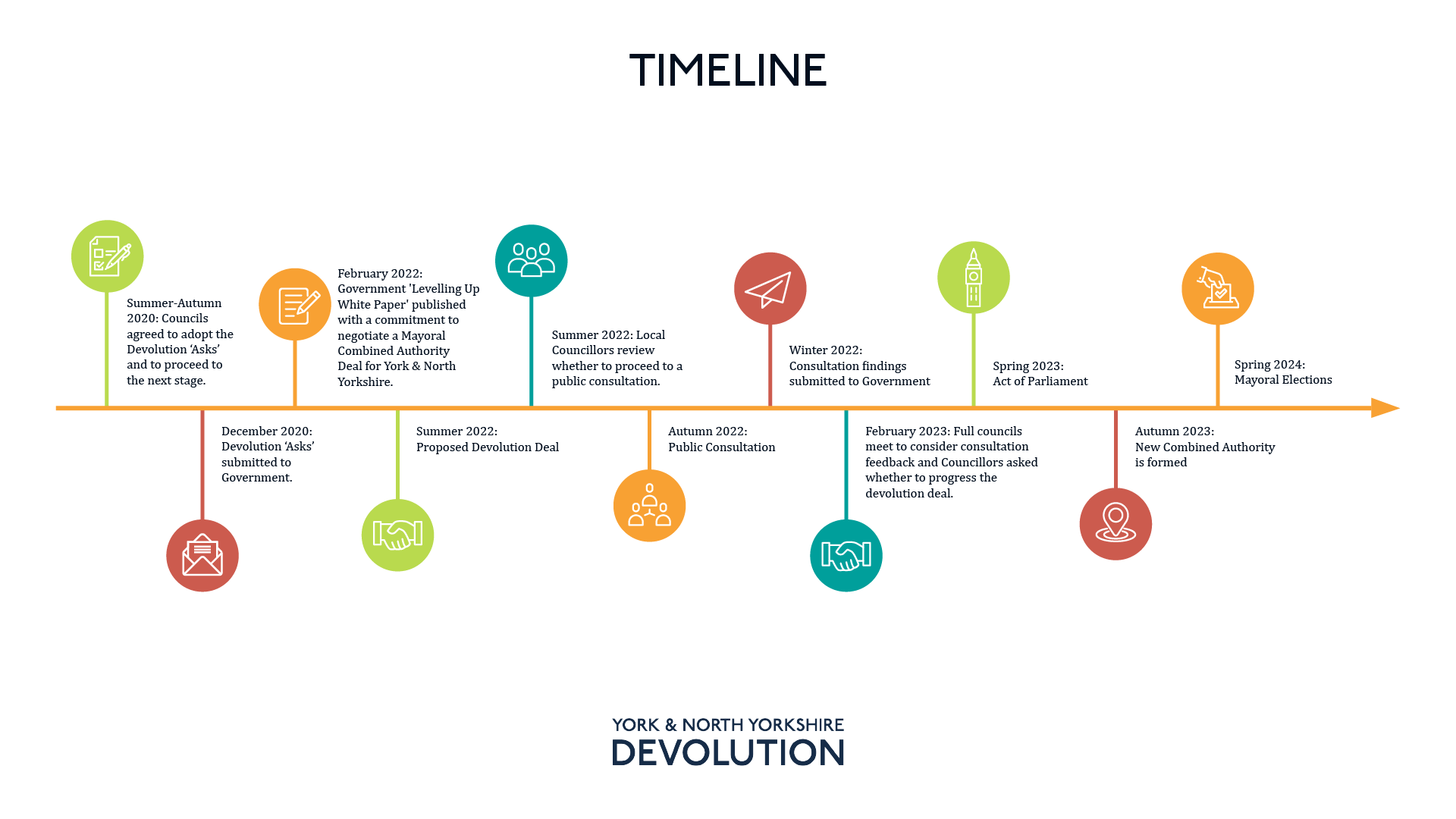 The journey starts here.
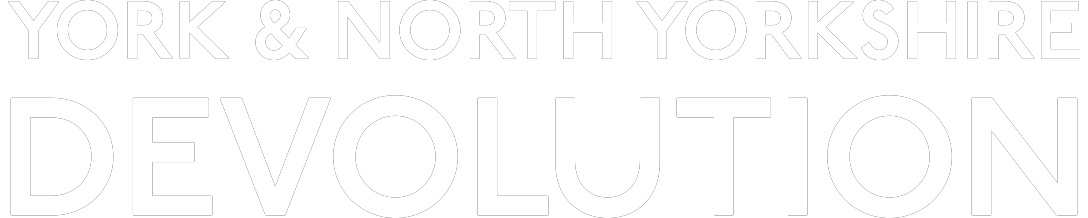 We are York & North Yorkshire
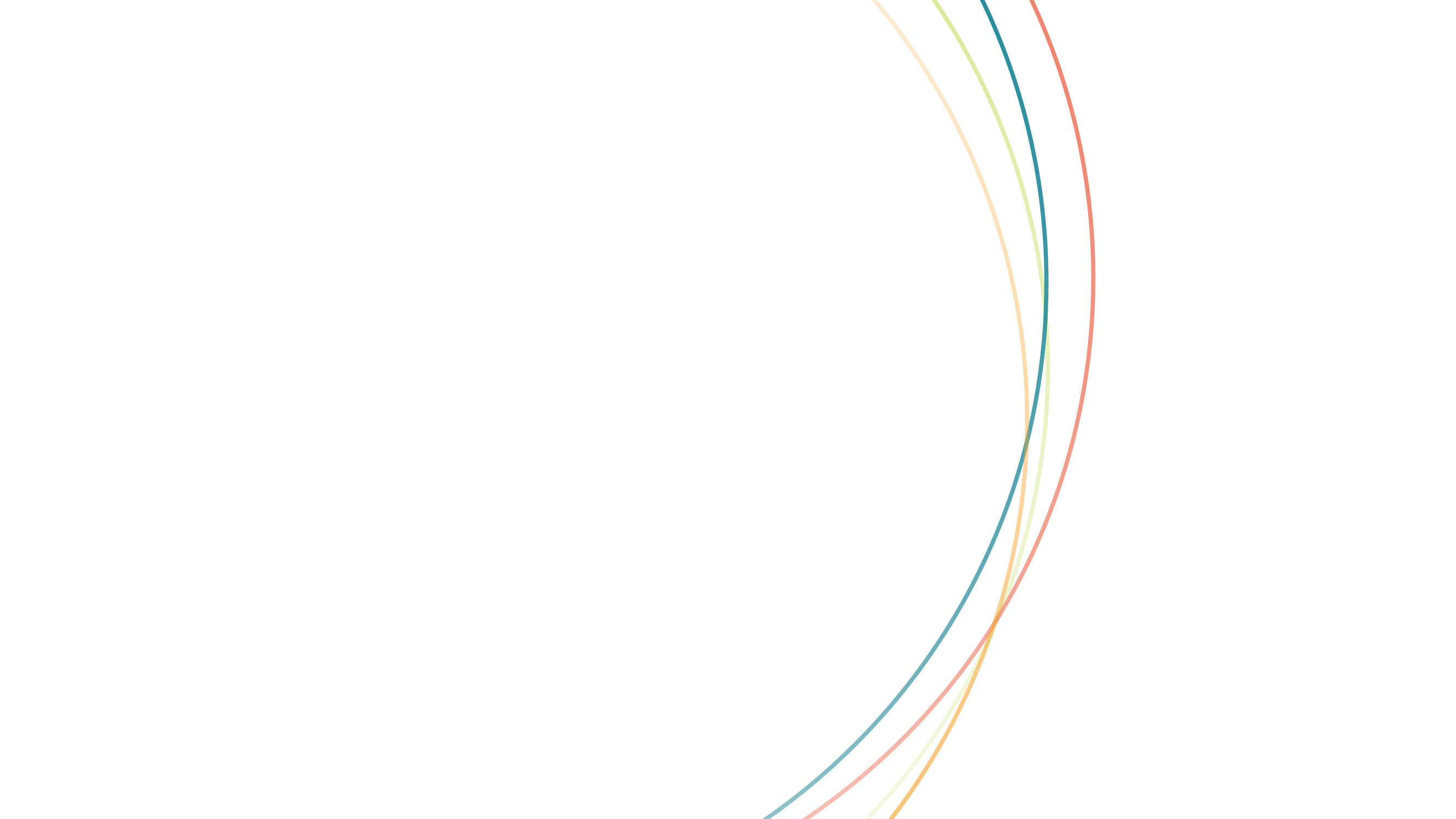 Devolution deal	headlines
A devolution deal has been proposed for York and North Yorkshire

The deal includes the choice to directly elect a mayor for York and North Yorkshire.

The mayor would have £540m Mayoral investment fund, along with new powers and funding

The mayor would form a direct and lasting relationship with government to champion our region and access new and greater amounts of funding.

A Mayoral Combined Authority would deliver the Mayoral Investment fund alongside other funding to improve transport, adult education, increase affordable housing and invest to support climate friendly business growth.
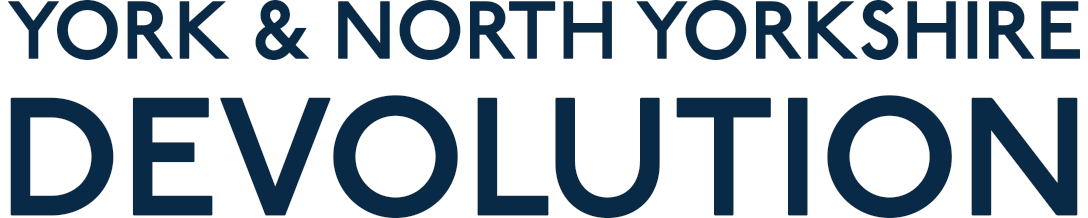 We are York & North Yorkshire
[Speaker Notes: •]
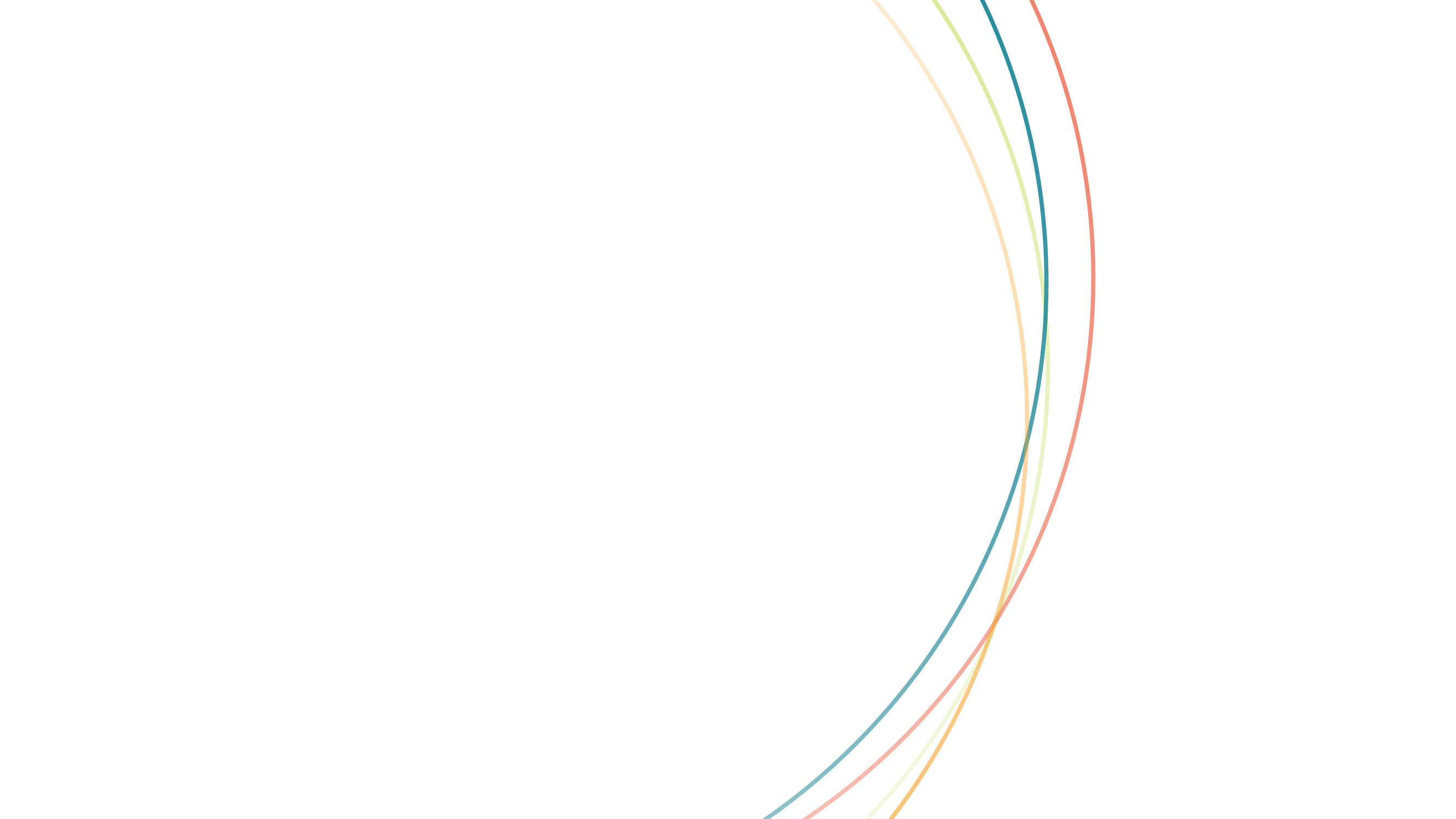 Housing & Regeneration challenges
We need the right houses in right places across the patch

We need to increase delivery of AFFORDABLE HOMES

We need to stimulate and then meet market demand for ENERGY EFFICIENT LOW CARBON HOMES

Where needed we need to deliver a coordinated and impactful programme of  RETROFITTING across the whole stock
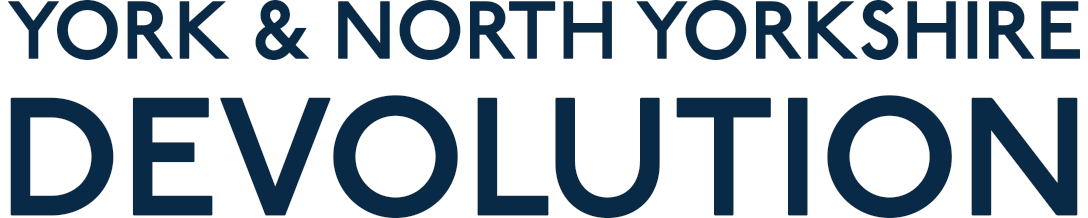 We are York & North Yorkshire
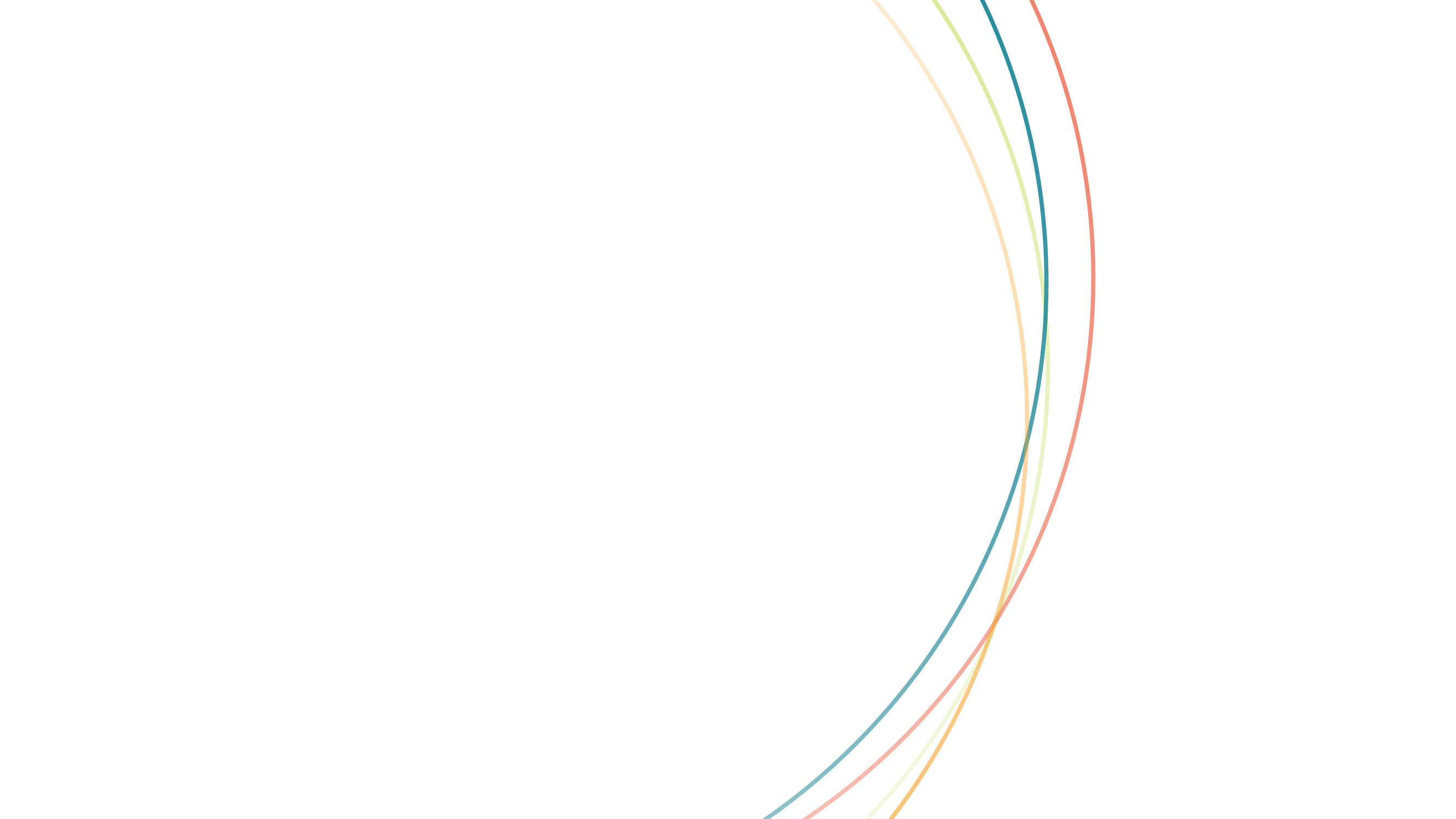 Housing & Regeneration opportunities through devolution
Money
£12.7 million for the building of new homes on brownfield land across 2023/24 and 2024/25.
Investment of up to £2.65 million on projects that support York and North Yorkshire’s priority to deliver affordable, low carbon homes across the area - DLHUC allocation directly to Scarborough £250k, Craven £400k and York £2m. 
£347k capacity funding over 2023/24 and 2024/25 to develop the supply pipeline.
New powers to drive the regeneration and to help build more affordable homes
Including compulsory purchase powers and the ability to establish Mayoral Development Corporations. This will be done in collaboration between constituent authority and combined authority. 
Enhanced strategic relationship with Homes England
Including access to their skills and capacity to support delivery of affordable housing and the ability to test and  influence emerging rural strategy
Plus….
Subject to a full business case additional support to the York Central brownfield regeneration scheme
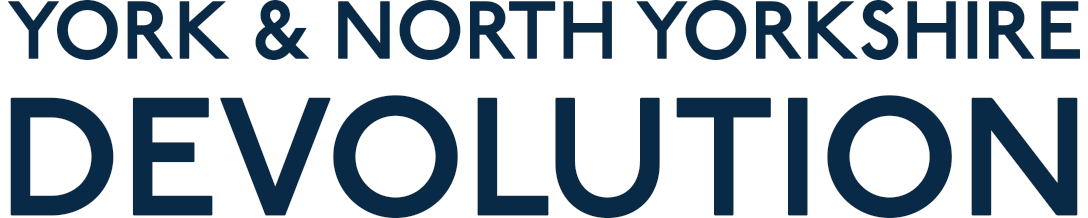 We are York & North Yorkshire
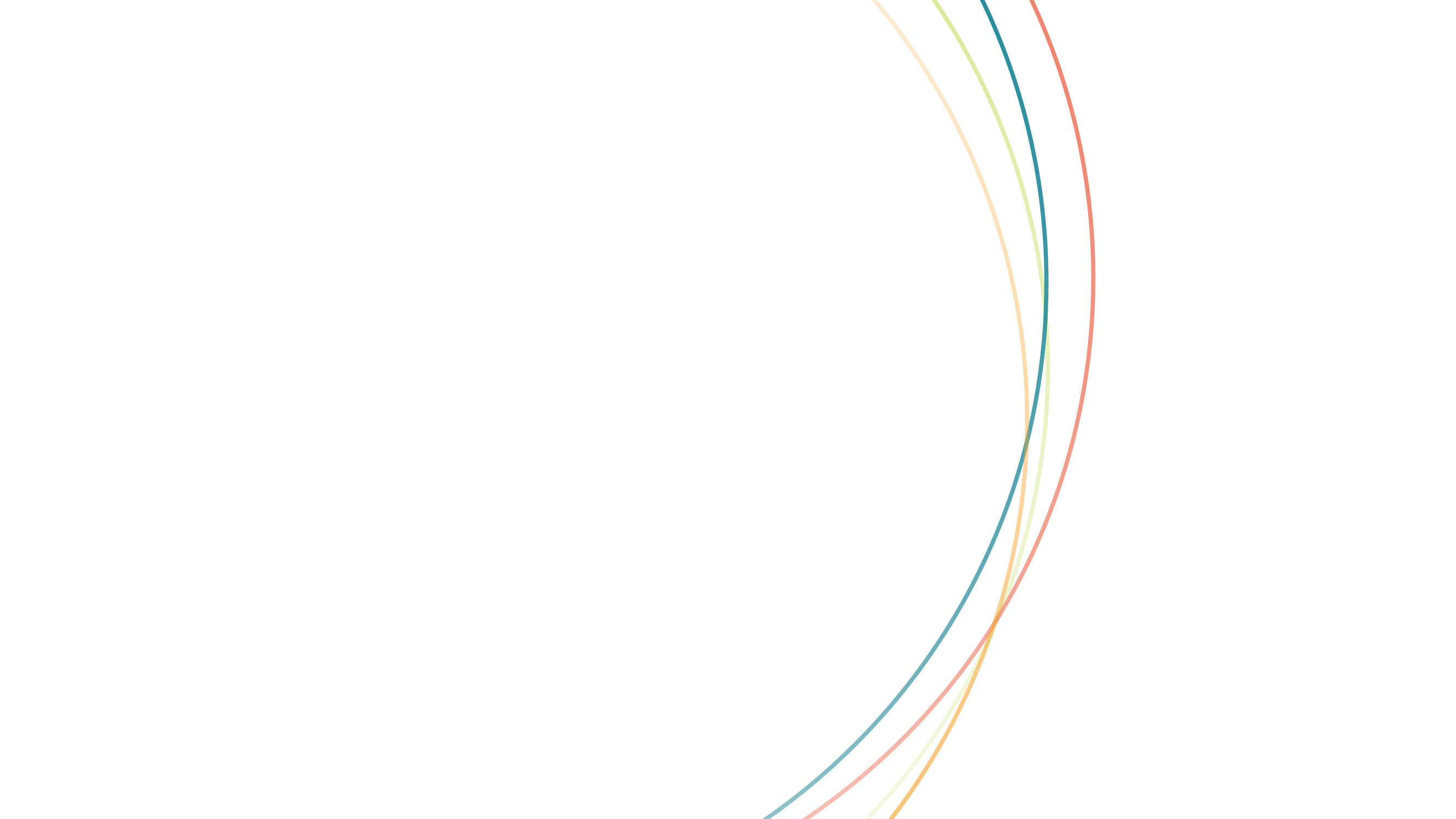 What happens next?
A public consultation from October 17th to December 10th will give you a chance to have your say.

Visit www.ynydevolution.com

A communications pack is available for partners to support advocacy and engagement of their audiences.
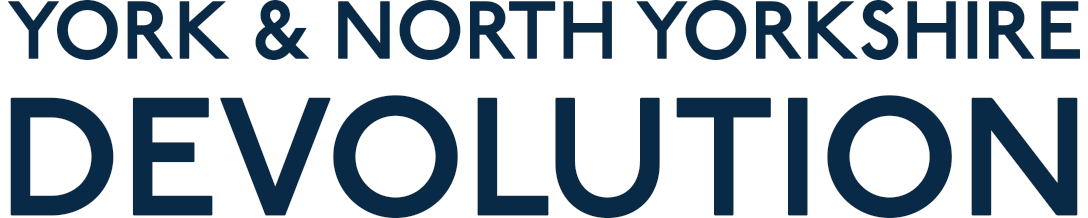 We are York & North Yorkshire
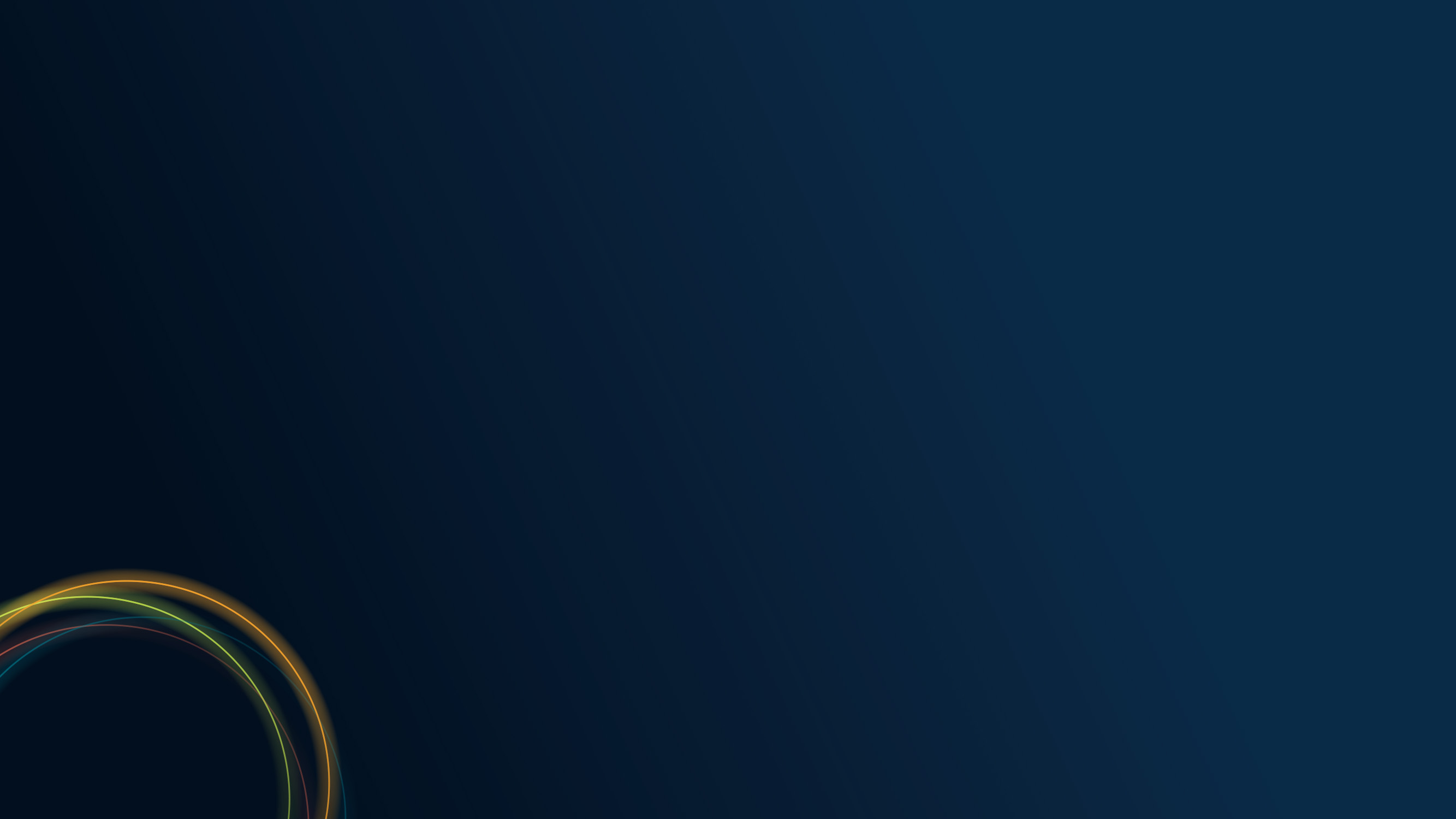 Take part in the consultation

Visit
www.ynydevolution.com
You can respond as an individual and/ or an organisation.
Visit www.ynydevolution.com for more information.

To request a communications pack or discuss a consultation event for your audiences/ organisation contact Aissa Gallie
Tel: 07737547898
Aissa.Gallie@ynylep.com
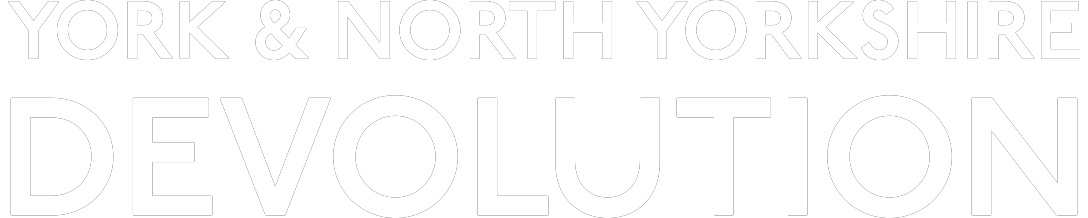 We are York & North Yorkshire
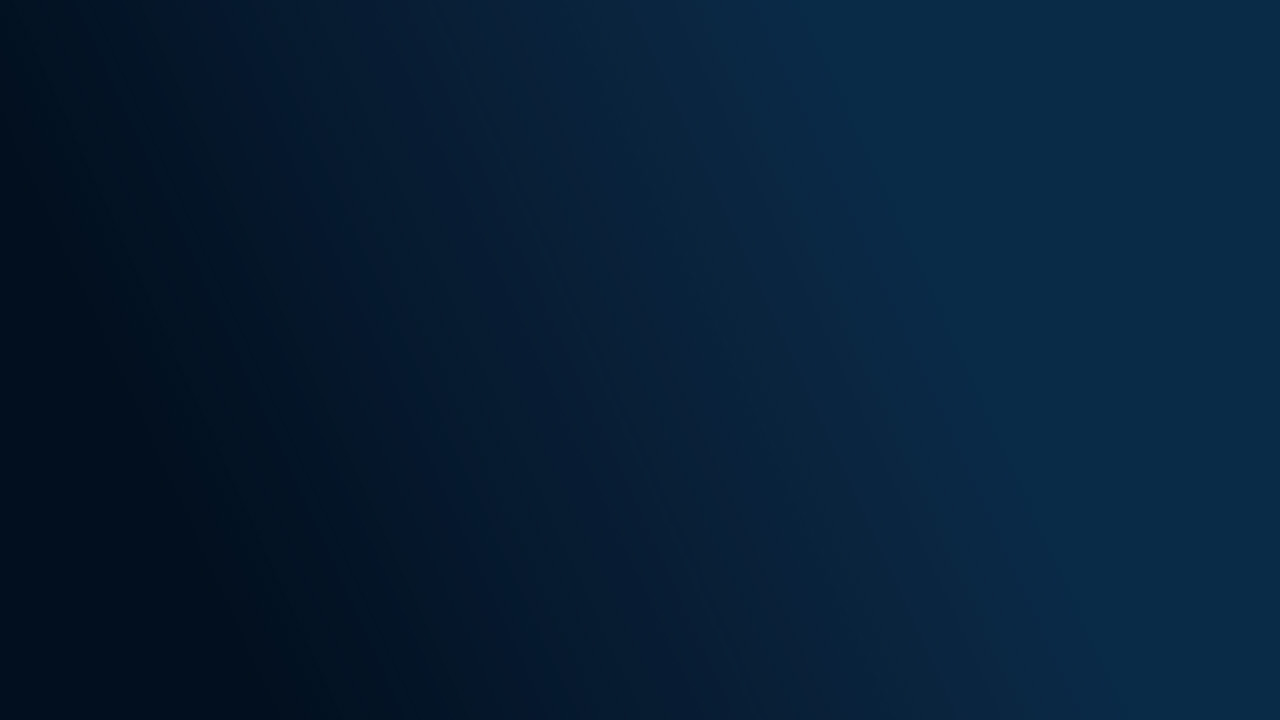 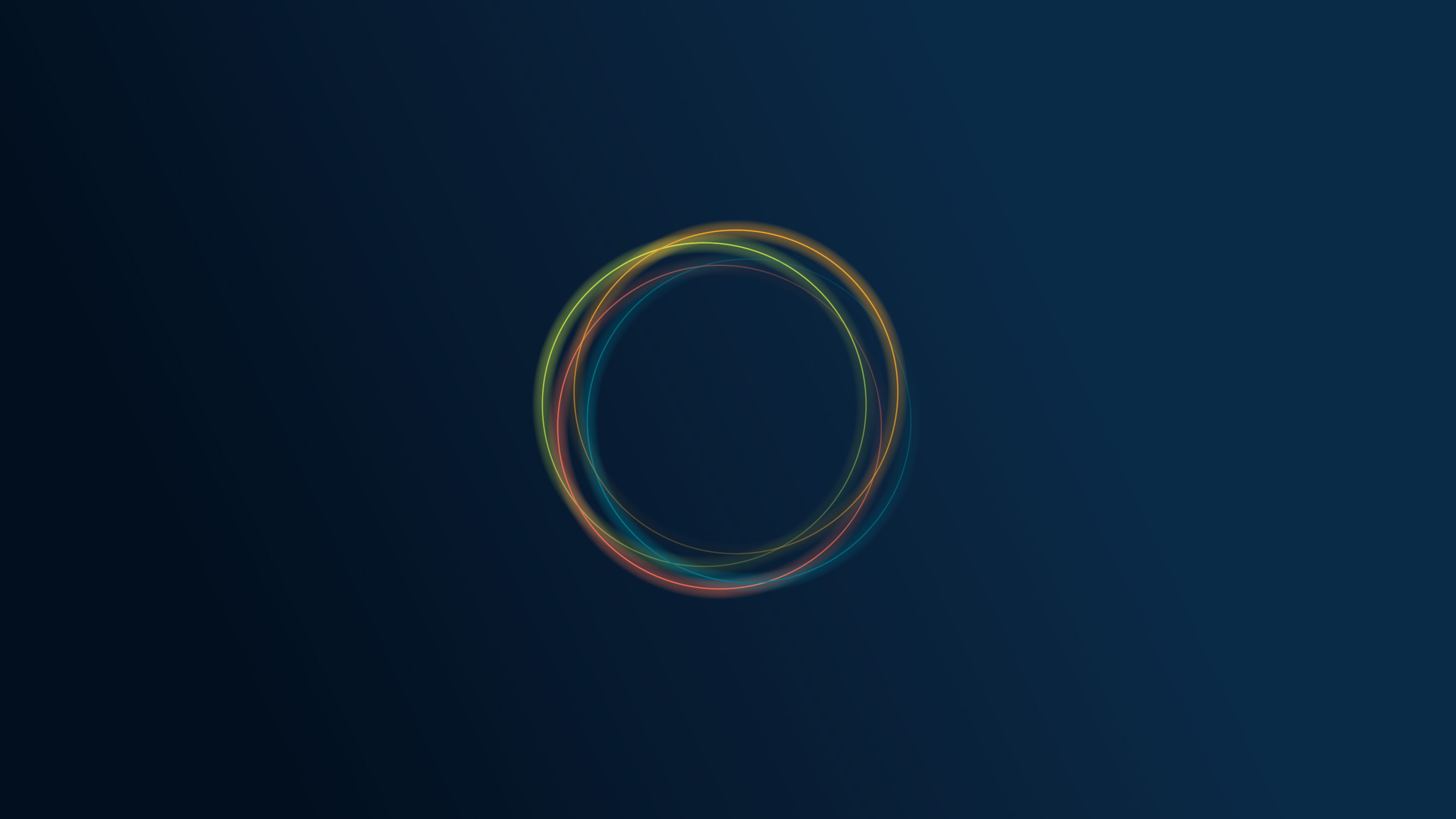 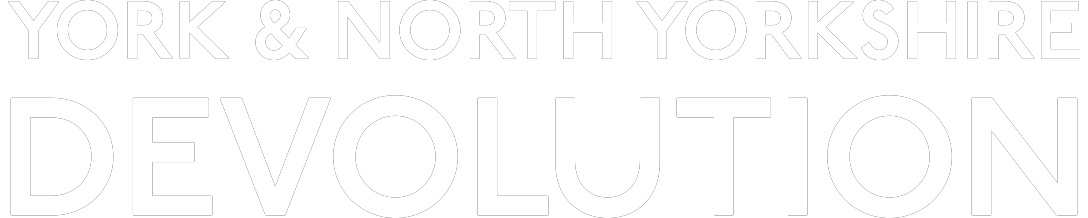 Frequently asked questions
Answers to  FAQs are available at www.ynydevolution.com
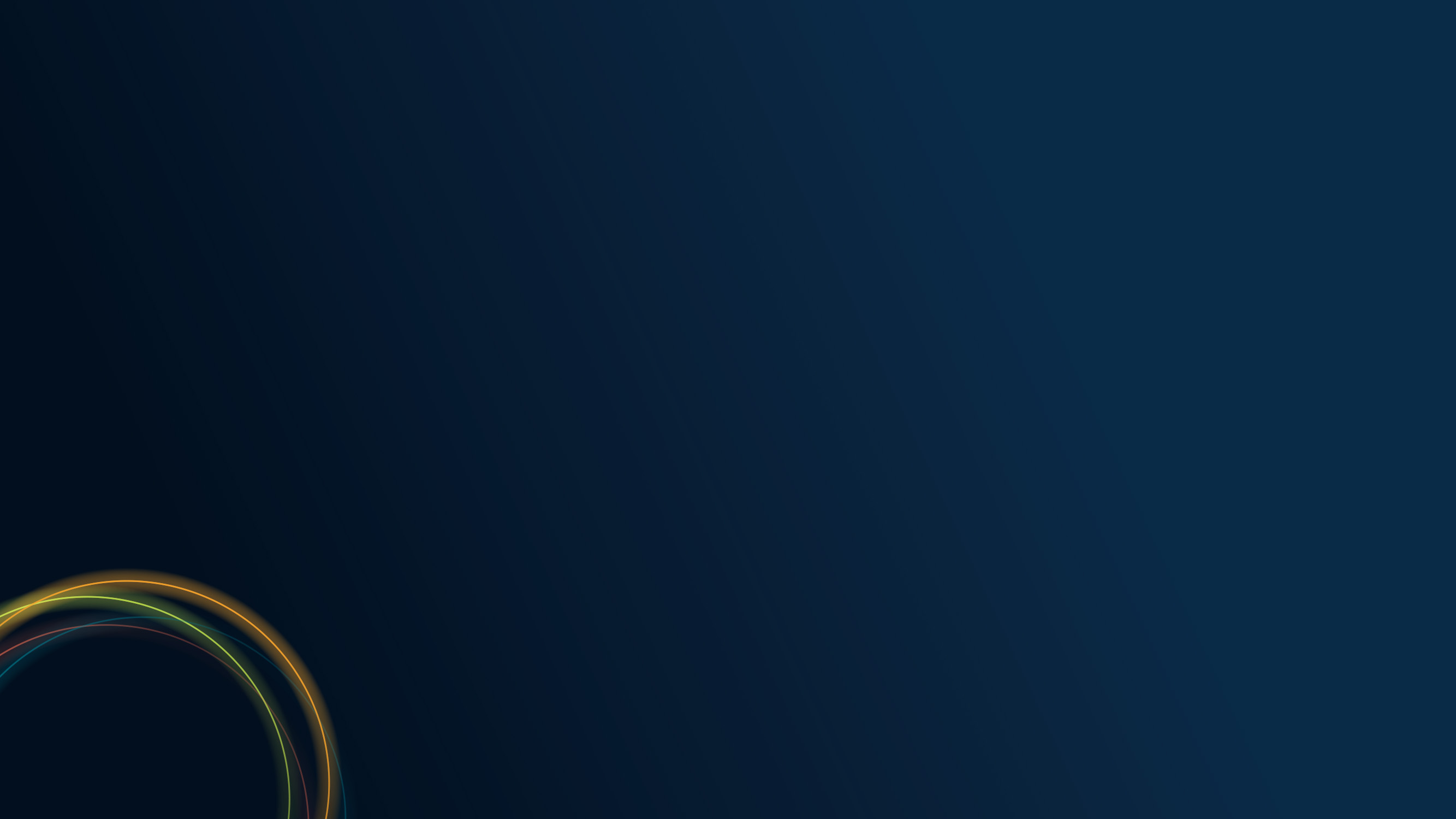 Thank you
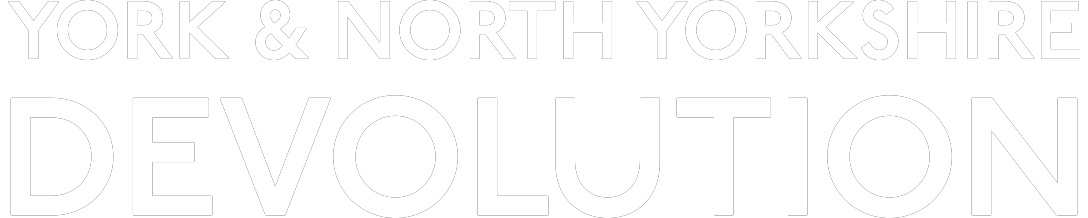 We are York & North Yorkshire